Mobile Manga ReaderApplication
Capstone project presentation卒業論文プレゼンテーション
Spirit Team
Team’s information チームの情報
Supervisor :                Bùi Lê Tuấn指導教員
Team member:           Trần Tiến Mạnh – SE02307チームメンバー            Mai Thị Thanh – SE02399                                   Hồ Thị Thanh – SE02390                                   Nguyễn Minh Tuấn – SE02035
2/57
Outlineアウトライン
Overview 概要
Project Management プロジェクトマネジメント
Requirement Specification 要求仕様
Software Design ソフトデザイン
Coding コディング
Quality Control 品質管理
Summary サマリー 
Demo デモ
Q&A質問と答え
3/57
Overview概要
1.1   Why is Manga Mobile Reader? 	なぜマンガモバイルリーダーですか
1.2   What we can do? 	私たちにできることは何か
1.3   What will we do? 	何をしたらいいのでしょうか
4/57
1.1  Why is Manga Mobile Reader?	なぜマンガモバイルリーダーです
A new trend of young people – Read Manga若者の新しいトレンド - 読み取りマンガ
An opportunity in the market市場での機会
Now is time for start!今、時間がスタートです
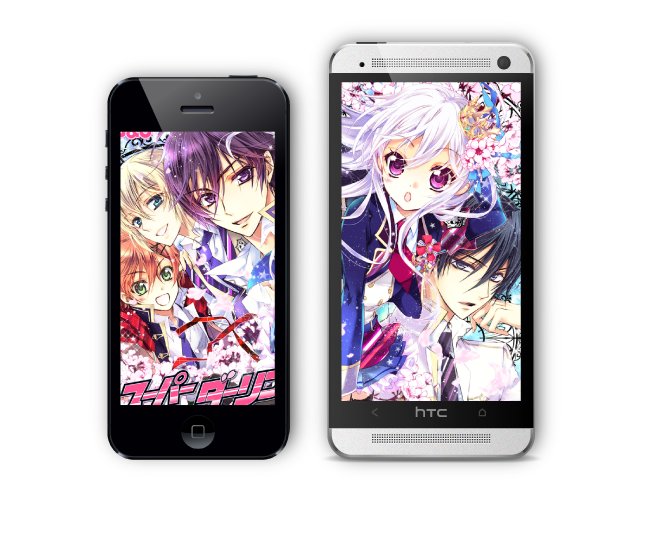 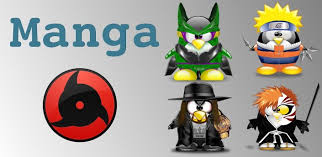 5/57
1.2  What we can do?	私たちにできることは何か？
A way to read your Comic everywhere道はどこでもあなたのコミックを読み取ります
An Android Applicationアンドロイドアプリケーション
Read your last Comicあなたの最後の読み取りコミックを読むことができます
Download Comic from our remote server私たちのリモートサーバーからコミックをダウンロードできます
6/57
1.3  What will we do?	何をしたらいいのでしょうか？
A multi-devices application, include iOS, Windows Phoneマルチデバイス·アプリケーションは、iOSとWindows Phoneのが含まれています
An application is updated dailyアプリケーションは毎日更新されます
Create a team who will update comic content daily
     毎日のコミックコンテンツを更新するチームを作成します
7/57
Project Managementプロジェクトマネジメント
2.1  Software Project Life-cycle 
	ソフトウェア プロジェクト ライフサイクル
2.2  Project Schedule
	プロジェクト スケジュール
2.3  Equipment and Tools
	機器やツール
2.4  Project Organization
	プロジェクト組織
2.5  Communication Management
	コミュニケーション マネジメント
2.6  Risk Management
	リスクの管理
2.7  Quality Management
	品質管理
8/57
2.1 Software Project Life-cycle	ソフトウェア プロジェクト ライフサイクル
System test総合テスト
Requirement Specification要求仕様
High level design上級設計
Integration test統合テスト
Detailed design詳細設計
Unit test
単体テスト
Codingコディング
9/57
2.2 Project Schedule	プロジェクト スケジュール
10/57
2.3 Equipment and Tools	機器やツール
Coding tool: Eclipse (version 4.2.2.1)コーディングツール：Eclipse（バージョン4.2.2.1）
Working tool: Office tool, Google Drive, Adobe Photoshop CS5作業ツール：Officeツール, Google Drive, Adobe Photoshop CS5
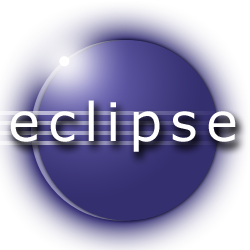 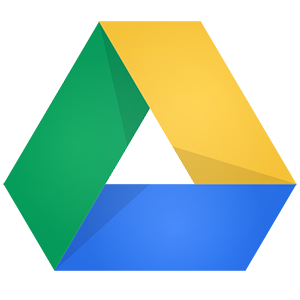 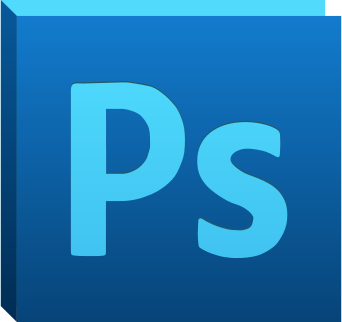 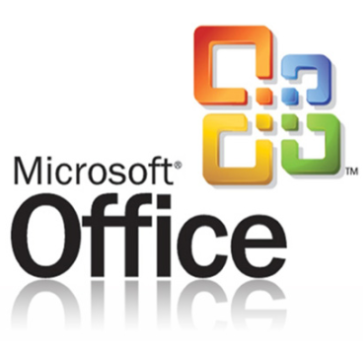 11/57
2.4 Project Organization	プロジェクト組織
Bùi Lê Tuấn
Supervisor
Trần Tiến Mạnh
Project Manager/
Technical Leader
Hồ Thị Thanh
Developer
Nguyễn Minh Tuấn
Developer
Mai Thị Thanh
Quality Leader
12/57
2.5 Communication Management	コミュニケーション マネジメント
Kick off meeting: 12/05/2014会議をキックオフ: 12/05/2014
Work together: Tuesday and Thursday at University一緒に働く：火曜日と木曜日に大学でCommit working at least 3 hours a day少なくとも1日3時間の作業コミットします
Meeting with supervisor: once a week at weekend上司とのミーティング：週に一度、週末に
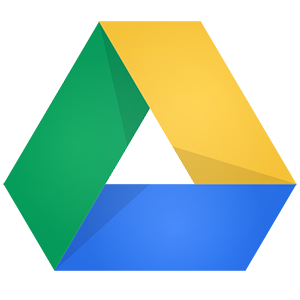 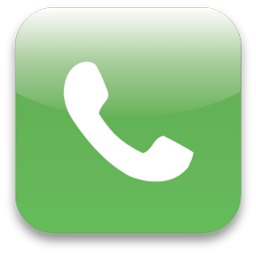 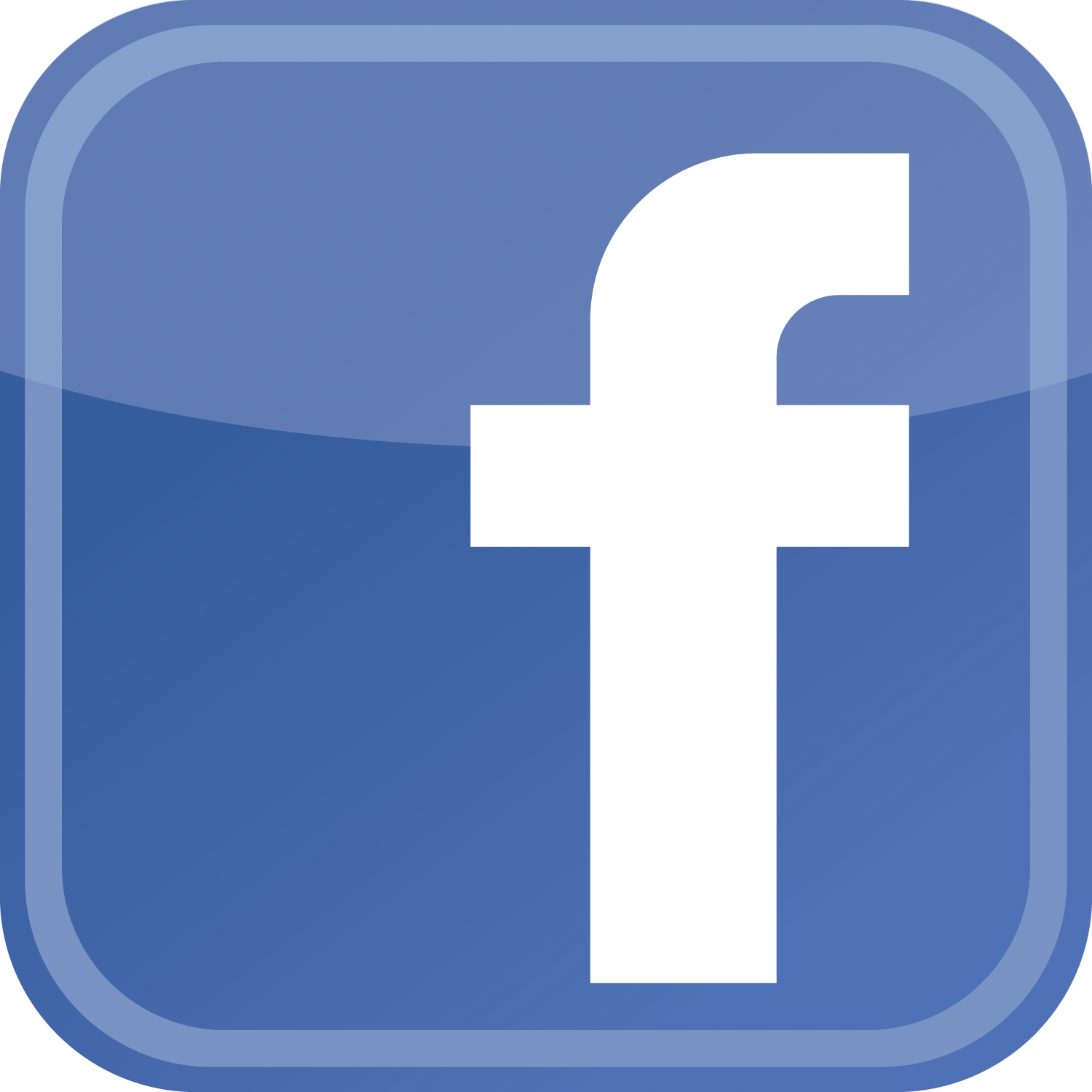 13/57
2.6 Risk Management	リスクの管理
Example Risk - 例リスク
14/57
2.7 Quality Management	品質管理
Review weekly毎週確認します
Testテスト
15/57
Requirement Specification要求仕様
3.1   Product Perspective
	製品のパースペクティブ
3.2   Functional Requirement
	機能仕様
3.3   Non-functional Requirement
	非機能仕様
16/57
3.1 Product Perspective	製品のパースペクティブ
17/57
3.2 Functional Requirement	機能仕様
Use case - ユースケース
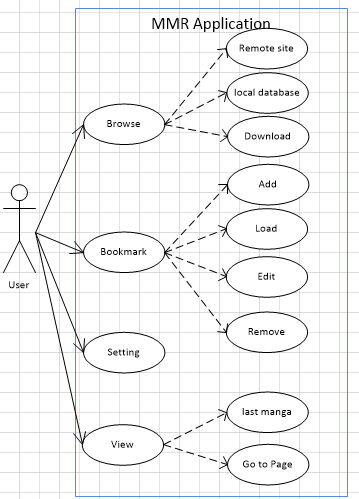 18/57
3.2 Functional Requirement	機能仕様
Local database - ローカルデータベース
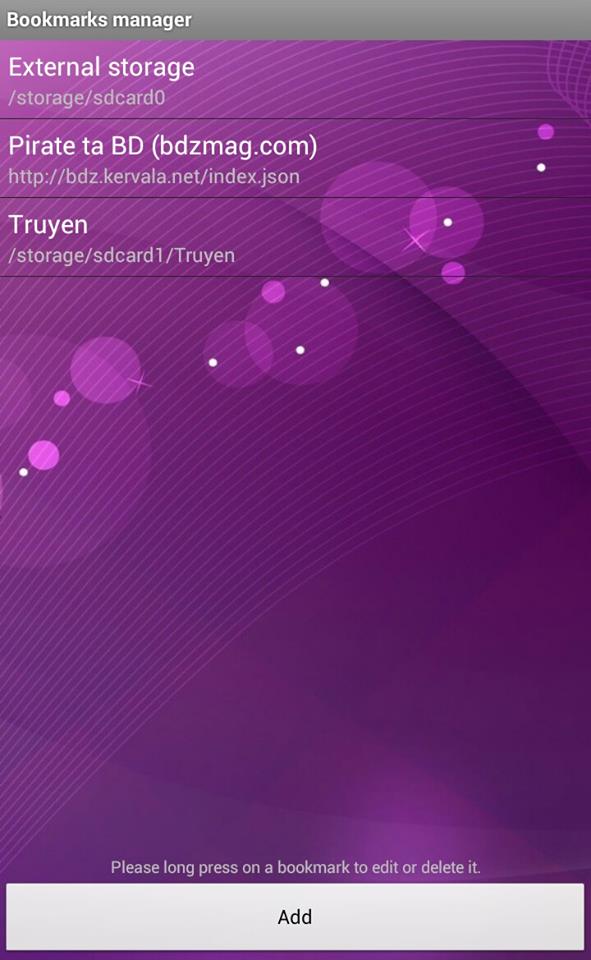 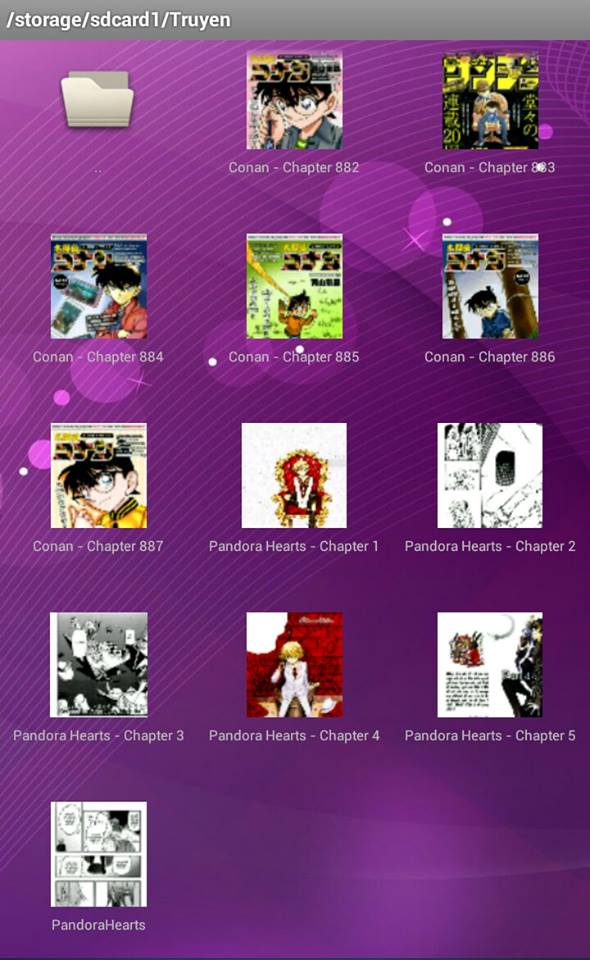 Touch here
19/57
3.2 Functional Requirement 	機能仕様
Download - ダウンロード
Touch here
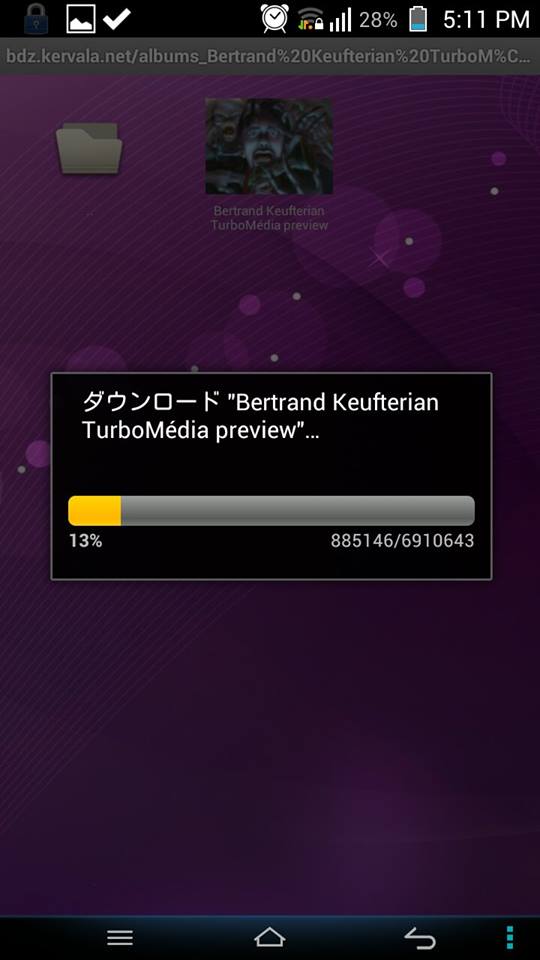 20/57
3.2 Functional Requirement	機能仕様
Add Bookmark - ブックマークを追加
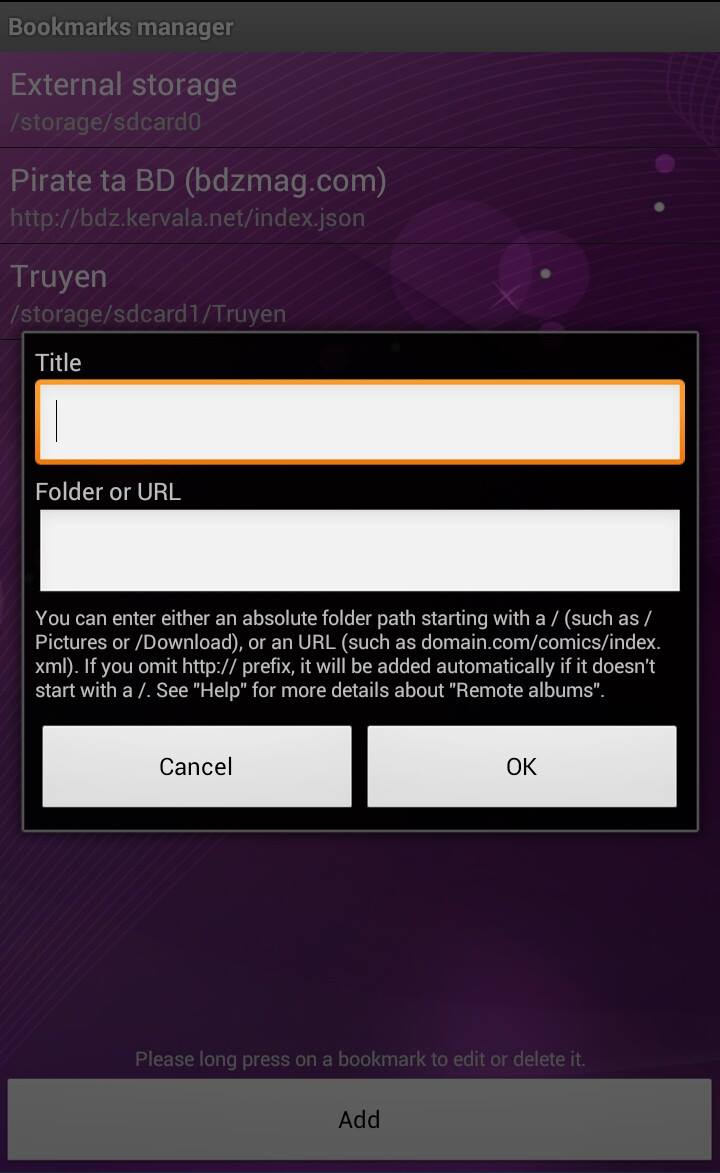 Touch here
21/57
3.2 Functional Requirement	機能仕様
Edit Bookmark - ブックマークを編集
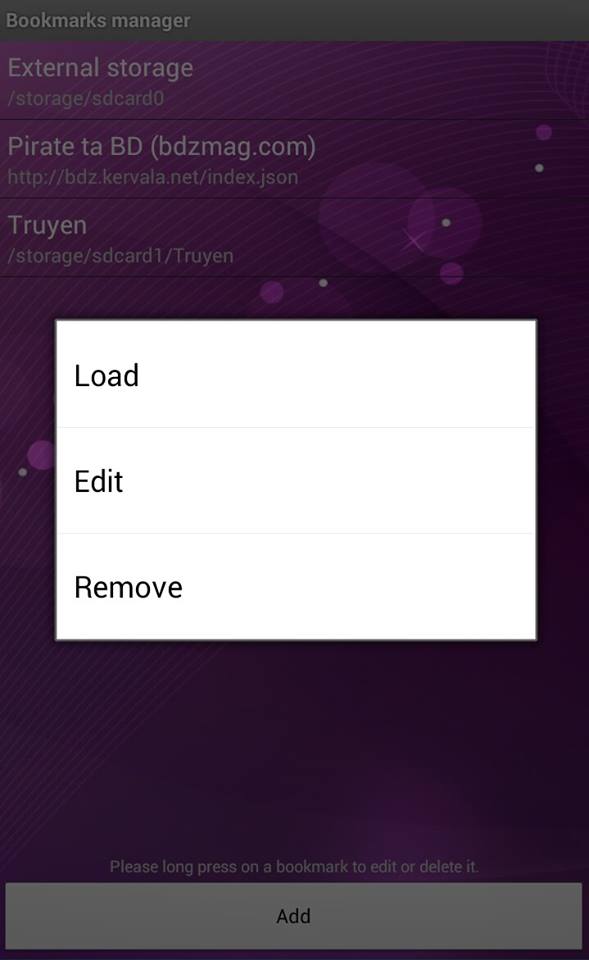 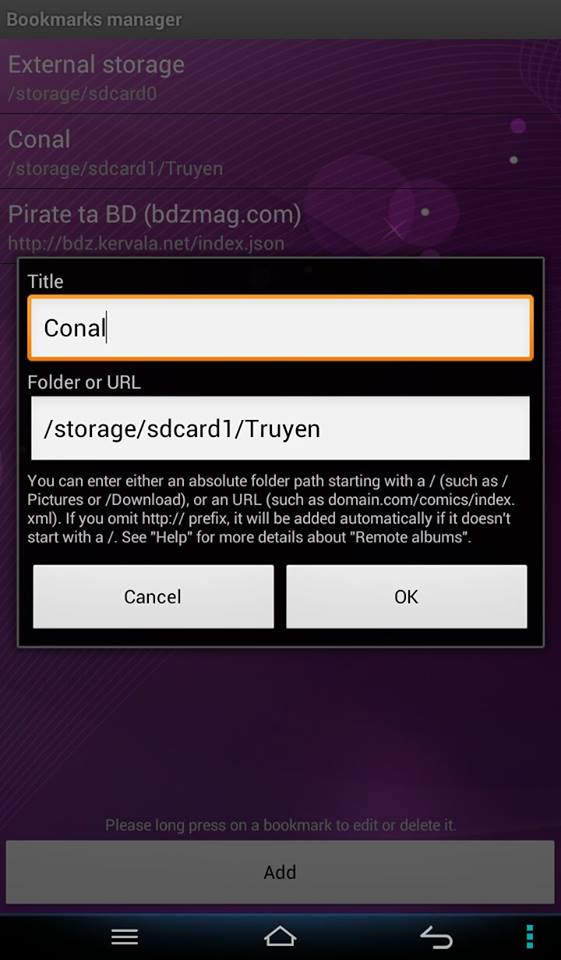 Touch here
22/57
3.2 Functional Requirement	機能仕様
Setting - 設定
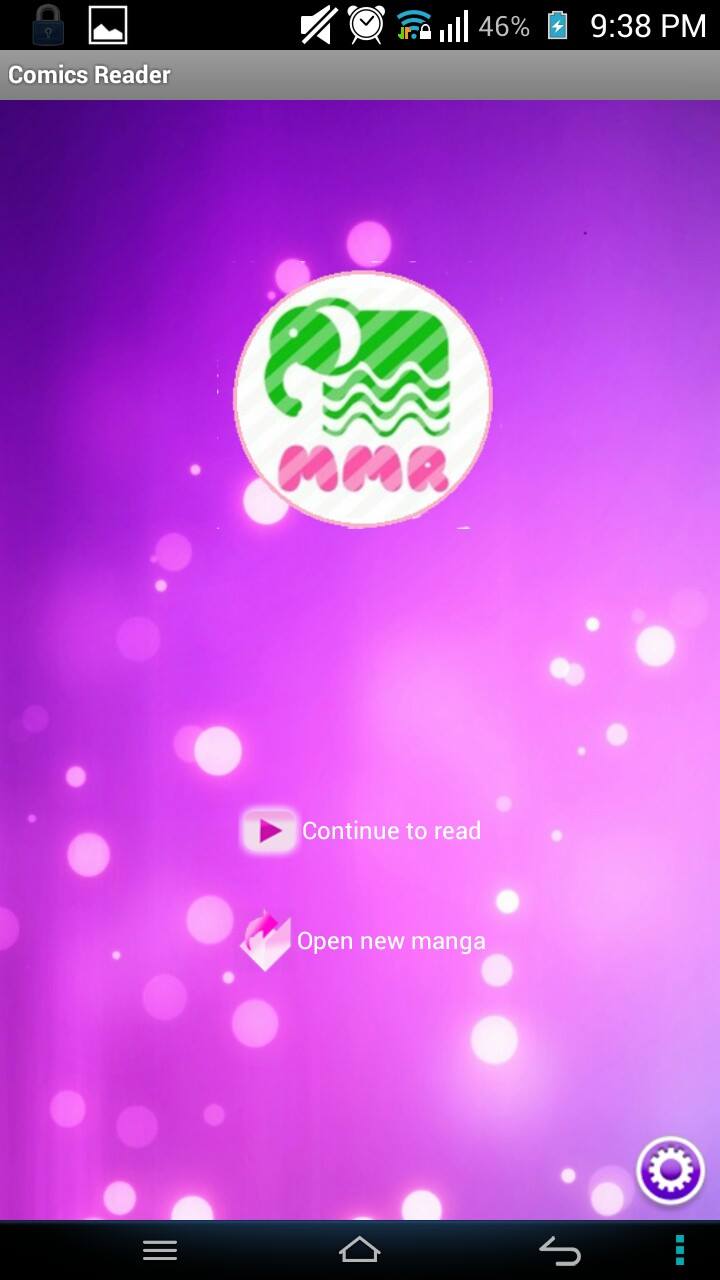 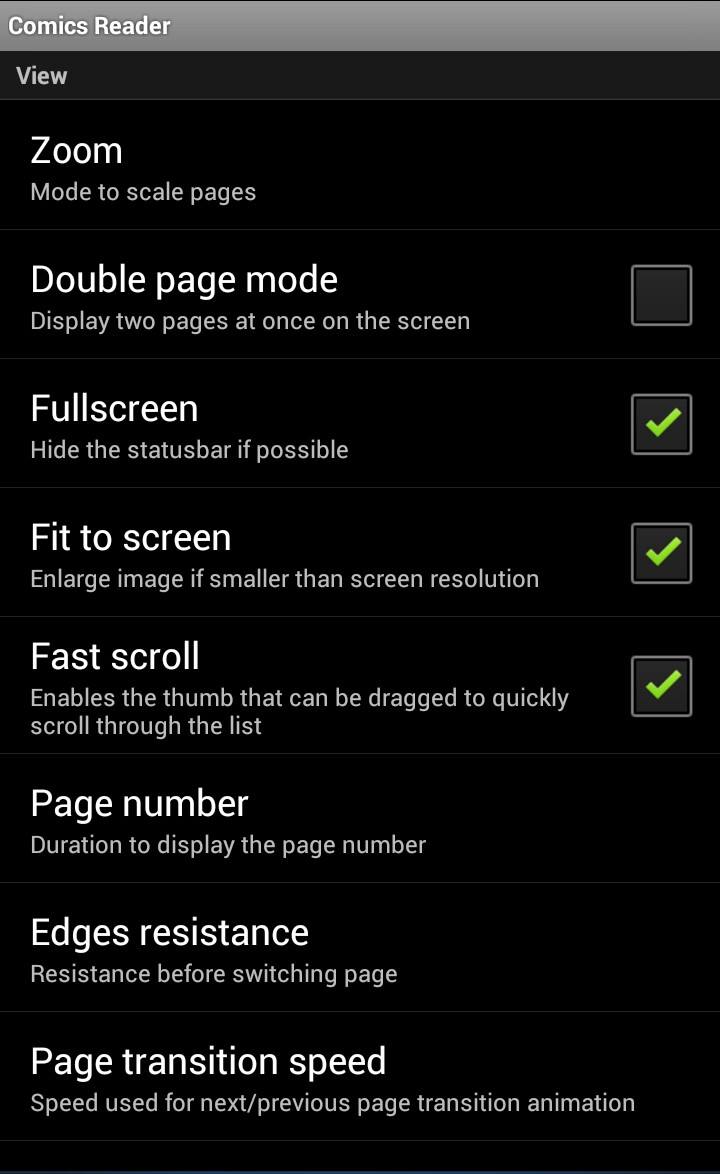 Touch here
23/57
3.2 Functional Requirement	機能仕様
Read Last Manga - 最新のマンガを読む
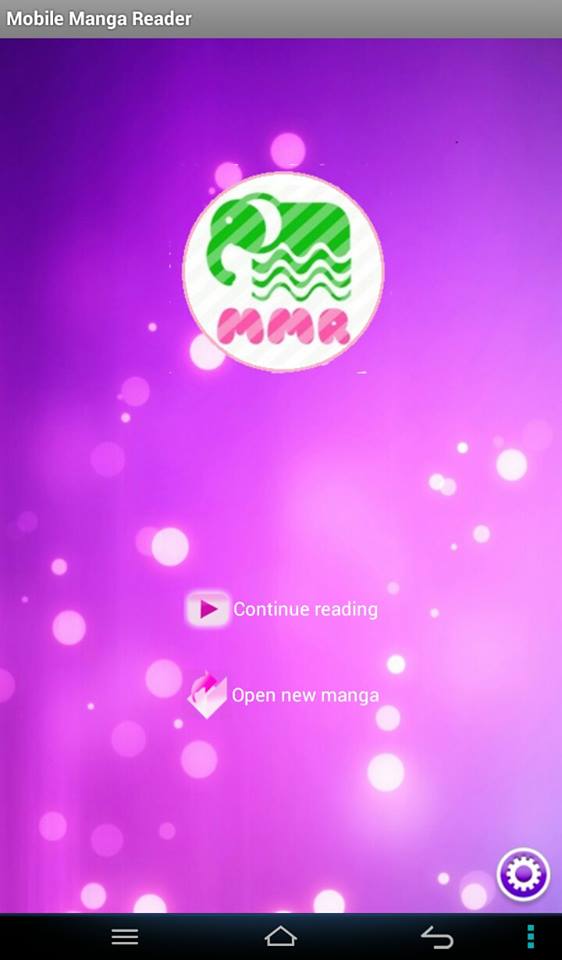 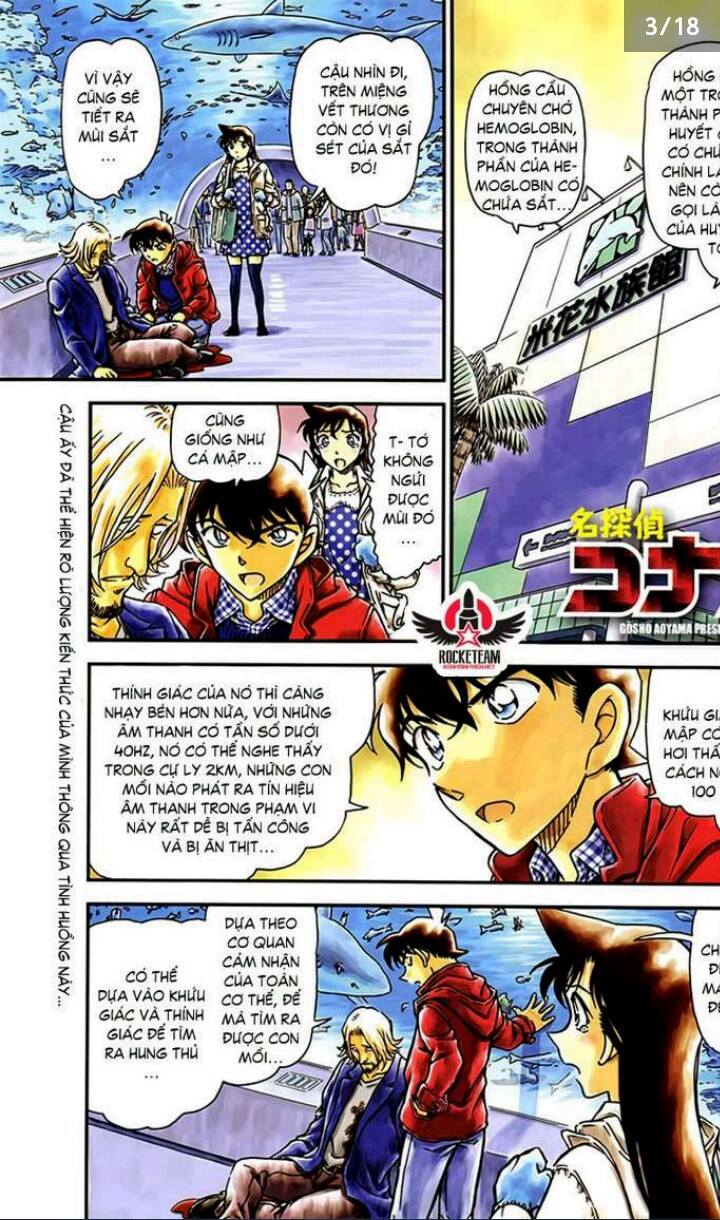 Touch here
24/57
3.2 Functional Requirement	機能仕様
Go to page - ページに移動
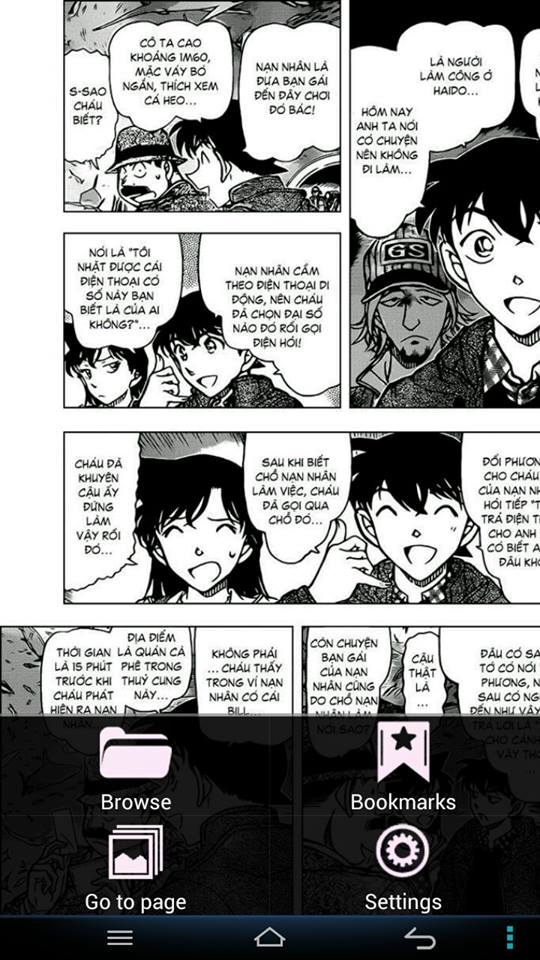 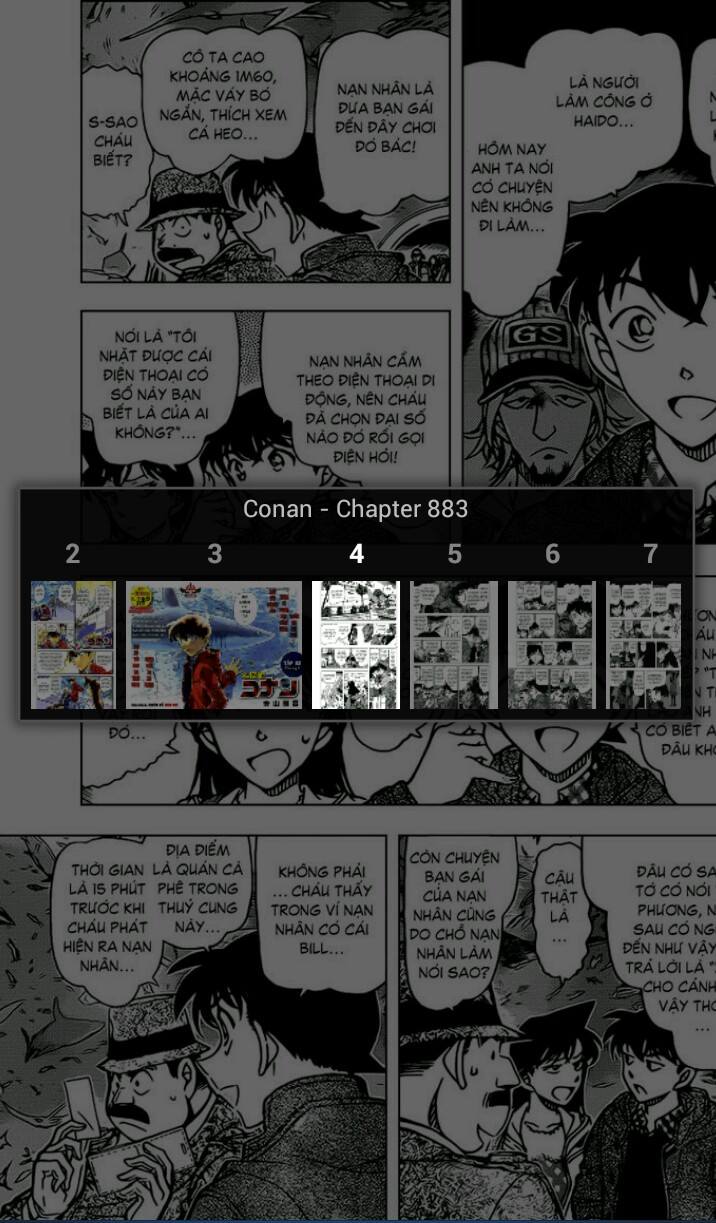 Touch here
25/57
3.3 Non-functional Requirement	非機能仕様
Usability使いやすさ
Reliability信頼性
Performance性能
26/57
Software Designソフトウェア デザイン
4.1   Architecture Design
	アーキテクチャ設計
4.2   Screen Design
	画面設計
4.3   Class Design
	クラス設計
27/57
4.1  Architecture Design	アーキテクチャ設計
Design Pattern: MVC modelデザインパターン：MVCモデル
Controller
Model
View
Chapter 9, Section 9.2 Model-View-Controller (MVC), Software Architecture and Design Illuminated, John and Barlet Publishers
28/57
4.1  Architecture Design	アーキテクチャ設計
MMR.
View
MMR.
Activity
MMR.
Layout
MMR.
Browser
MMR.
Bookmark
MMR.
Utility
View-Controller
View
Model-Business
29/57
4.2  Screen Design	画面設計
Screen flow - 画面フロー
30/57
4.2  Screen Design	画面設計
Example of Browser Screen Design  ブラウザの画面設計の例
Touch on “Open new Manga" in Main screen, Browse screen displays
User touch on folders to find comic file 
and touch on that comic file to view
*When user select a comic file, 
View screen displays
31/57
4.2  Screen Design 	画面設計
Example of Bookmark Screen Design  ブックマーク画面設計の例
*Touch on "Bookmarks" in Browse screen or View screen, Bookmark screen will displays
*Touch on Remote site (URL Download), Browse screen displays
*Touch on other bookmarks about 1s,Bookmark selection  popup displays
Touch on "Add", Add/Edit Bookmark screen displays
32/57
4.3  Class Design	クラス設計
Class Diagram - クラス図
Example of Bookmark Diagramブックマーク図の例
33/57
4.3 Class Design	クラス設計
Class Diagram - クラス図
クラス図
Example of Browser Activityブラウザアクティビティの例
34/57
4.3 Class Design	クラス設計
Sequence Diagram - シーケンス図
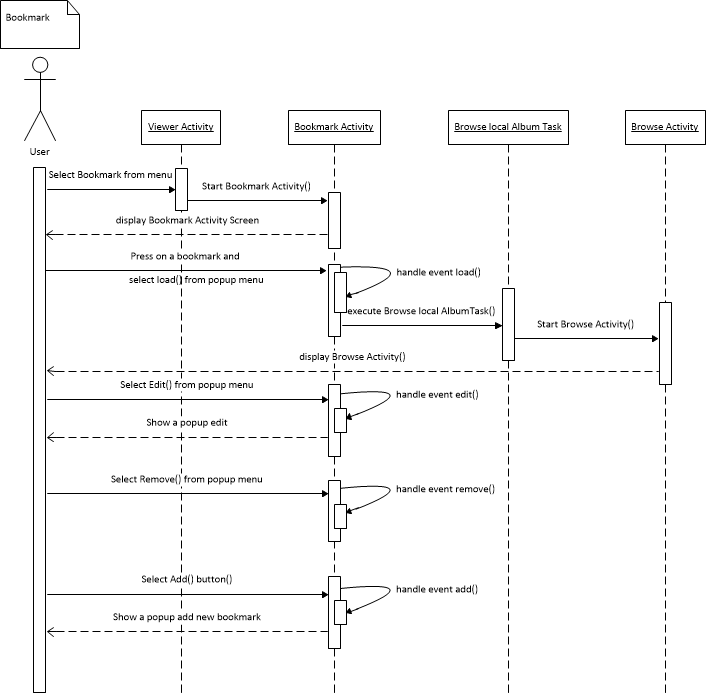 Example of Bookmark sequence diagramブックマークシーケンス図の一例
35/57
Codingコディング
5.1   Development Environment
	開発環境
5.2   Deployment Environment
	展開環境
5.3   Coding Convention
	コーディング規約
36/57
5.1  Development Environment	開発環境
OS: Window OS (version 8)OS：ウィンドウのOS（バージョン8）
Software: Eclipse (version 4.2.2.1)ソフトウェア：Eclipse（バージョン4.2.2.1）
Cloud data: Google Driveクラウドのデータ：Google Drive
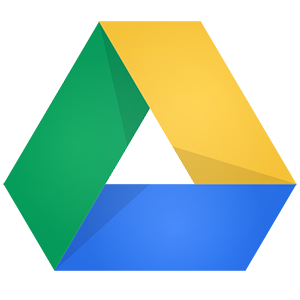 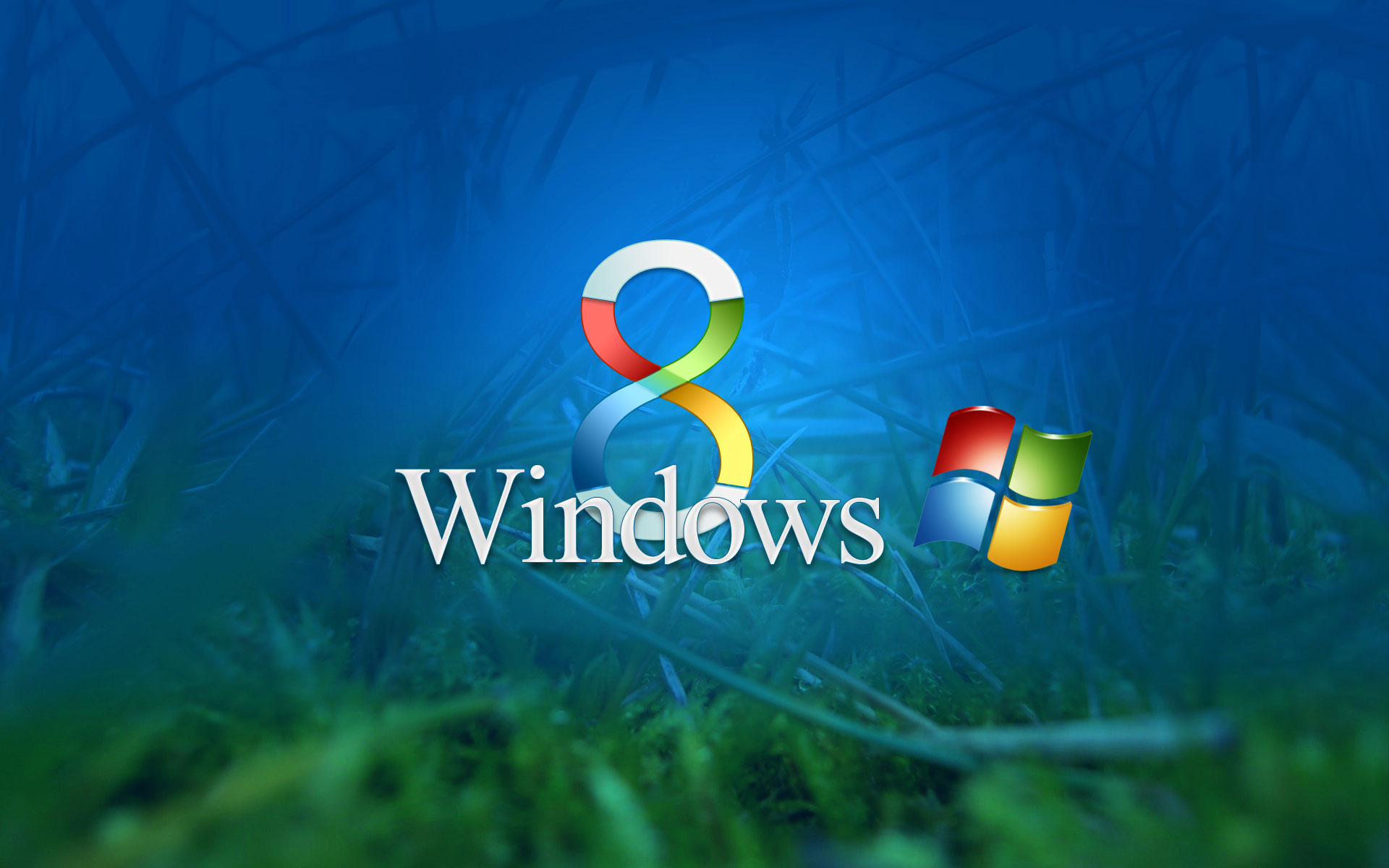 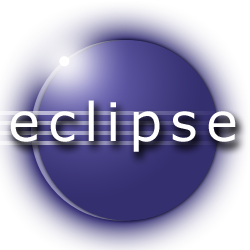 37/57
5.2  Deployment Environment	展開環境
Android 4.0, 4.1.1, 4.2.2アンドロイド4.0、4.1.1、4.2.2
Android mobile: LG G2, Samsung Galaxy S3, Sky 830KE
     アンドロイド 携帯電話 ：LG G2、Samsung Galaxy S3 、Sky 830KE
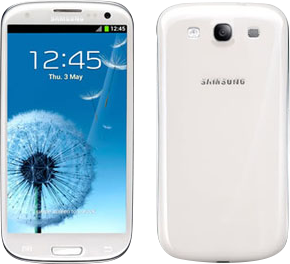 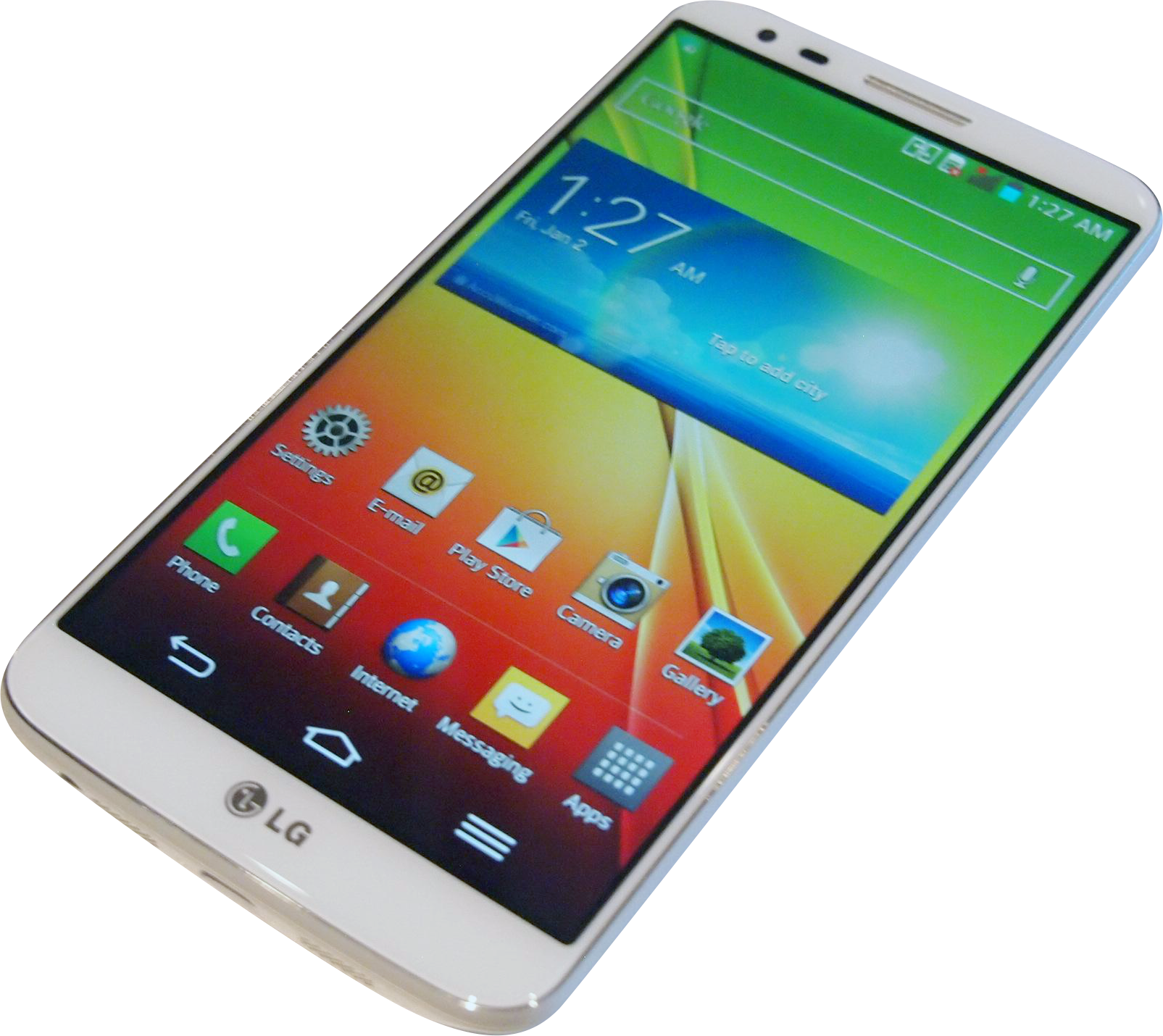 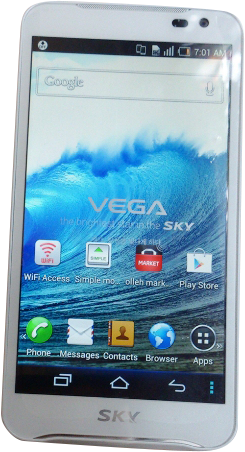 38/57
5.3  Coding Convention	コーディング規約
Example of coding conventionコーディング規約の例
39/57
Quality Control品質管理
6.1  Review
	レビュー
6.2  Testing
	テスティング
6.3  Defect management 
	欠陥管理
40/57
6.1 Review	レビュー
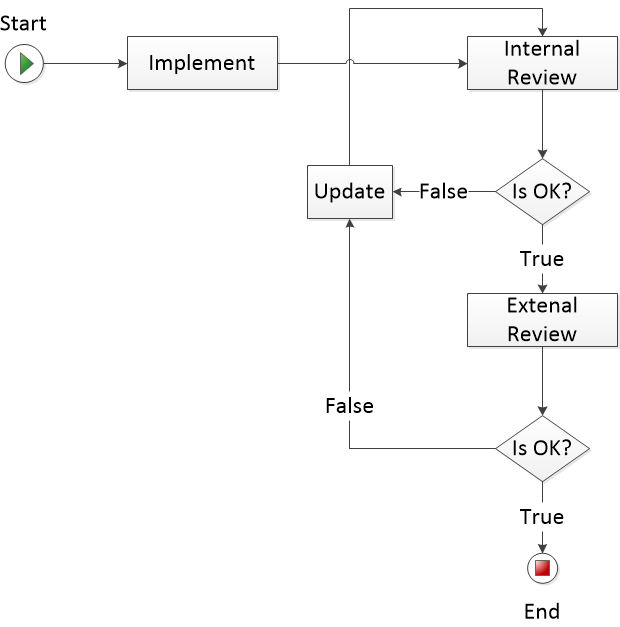 Review process:
レビュープロセス
41/57
6.2 Testing	テスティング
6.2.1 Test Stage 	 テスト要求
6.2.2 Test Process 	 テスト工程
6.2.3 Test Plan
	テスト計画
6.2.4 Test Case 	 テストケース
6.2.5 Test Report 	 テストレポート
42/57
System 					Test
System test
総合テスト
Requirement Specification
要求仕様
6.2.1 Test Stage 	テスト要求
High level design
上級設計
Integration test
統合テスト
Detailed design
詳細設計
Unit test
単体テスト
Coding
コディング
43/57
6.2.1 Test Stage 	テスト段階
Test Acceptance Criteriaテスト受入基準
44/57
6.2.2 Test Process 	テスト工程
Test reports
テスト実行報告書
Test cases
テストケース
Test results
テスト結果
Test plan
テスト設計書
Create 
test plan
テスト計画書を作成する
Design 
test cases
テストケースを設計する
Compare result to test cases
テストケースと結果を比較する
Execute test
テストを実行する
This diagram is based on Ian  Sommerville, Software Engineering Eighth Edition, Figure 23.2 A model of software testing process(Ch. 23)
45/57
6.2.3 Test Plan 	テスト計画
Human Resource - 人材
46/57
6.2.3 Test Plan 	テスト計画
Test milestone	テストのマイルストーン
47/57
6.2.4 Test case 	テストケース
Sample of System test caseシステムテストケースのサンプル
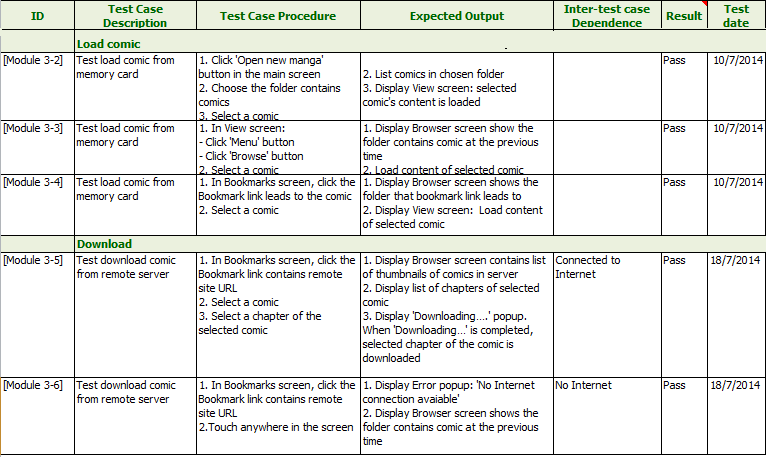 48/57
6.2.5 Test Report 	 テストレポート
Number of test cases:
	テストケースの数：




Conclusion:
Executed test according to test plan.
All test cases are passed 100%. So, the project is right to requirements and suitable to user.
49/57
6.2.5 Test Report 	 テストレポート
50/57
6.3 Defect management	欠陥管理
Sample of Defect Management Sheet
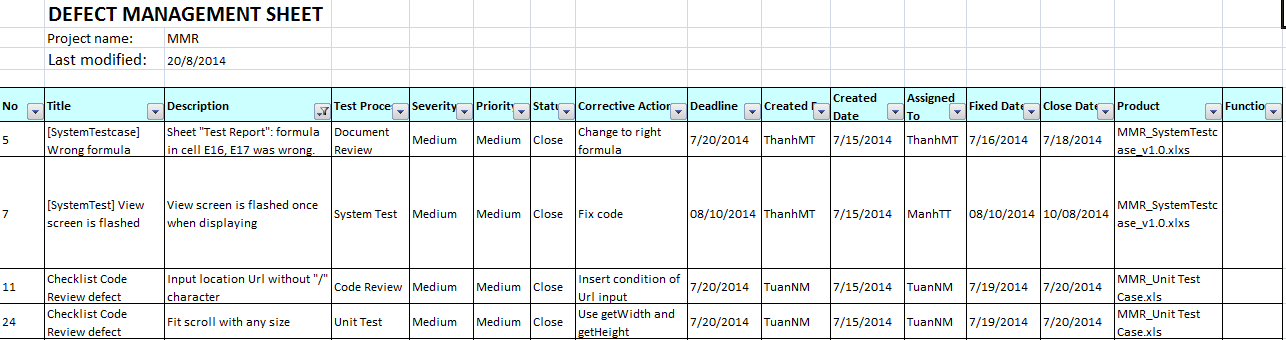 51/57
Summaryサマリー
7.1   What we learned from Capstone project?	キャップストーンプロジェクトから何を学んだ
7.2   Plan in future for MMR application	 MMRアプリケーションの将来の計画
52/57
7.1  What we learned?
Understand and grasp software development process理解し、ソフトウェアの開発過程を把握する
Learn how to use some software that had not previously used以前使用していなかったいくつかのソフトウェアを使用する方法を学習します
Be able to working in group in software development processソフトウェアの開発過程にグループで働くことができるよう
53/57
7.2  Plan in future
Manage Comic by categoryカテゴリー別マンガ管理します
Manage loading speed and memory management読み込み速度およびメモリ管理を管理する
Notification for new chapter or new Comic新しい章または新しいマンガの通知
54/57
Demoデモ
55/57
Q&A質問と答え
56/57
Thank you for listening!
ありがとうございます。
57/57